7. Baktrijské mocnosti
Říše podél Hedvábné stezky| Dějiny starověku
7. Baktrijské mocnosti:
Oblast:
Města :
Uzbekistán
Indie
Afganistán
Pákistán
Balkch
Samarkand
Buchara

Kušánové
Heftalité
Sogdijci
Hindúkuš
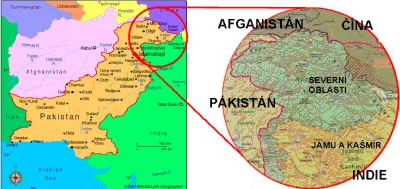 Baktrijsko-margiánský archeologický komplex
Archeologický komplex (BMAC), může být datována do c.2200-1700 a je někdy spojována s příchodem Indoíránců.
Když však zemědělci začali kopat kanály k zavlažování polí bezprostředně severně od úpatí hor, voda z vyprahlé zóny zmizela a změnila se v poušť. 
Po roce 2000 př. n. l. lze tedy rozeznat několik geografických oblastí:
pohoří Hindúkuš na jihu; 
podhůří a úrodná zemědělská zóna; 
poušť; 
řeka Oxus
Harappská kultura
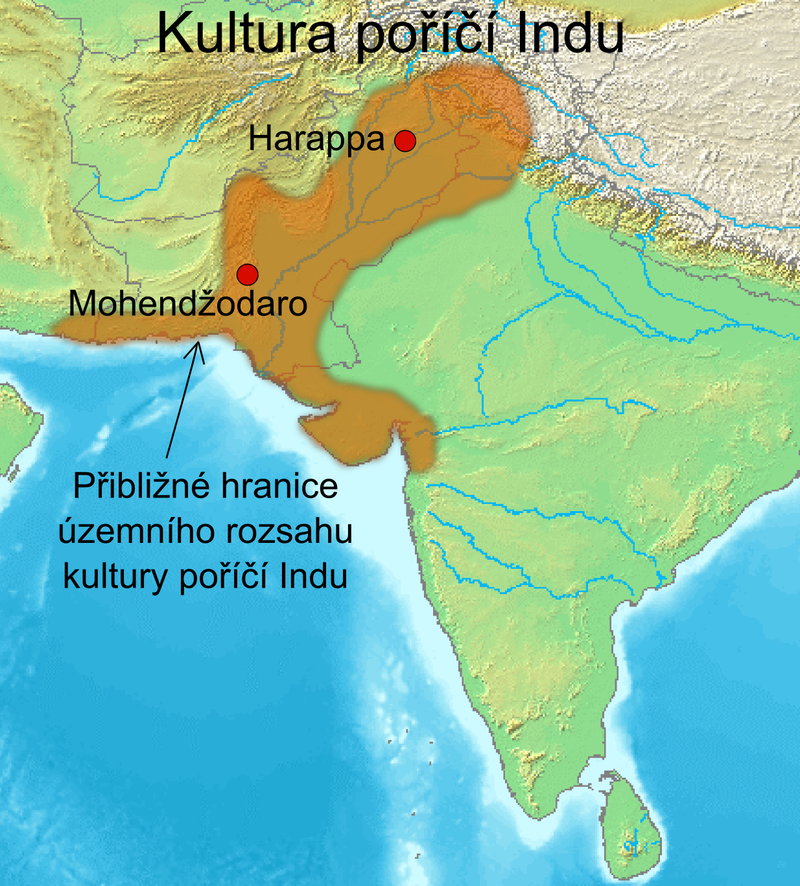 starověká kultura nacházející se v povodí řeky Indus
 Počátky harappské kultury sahají do 2. poloviny 4. tisíciletí př. n. l.
Předpokládaný úpadek této kultury kolem 1300 př.n.l.
Médská říše
Po Harappske kultuře, která se táhla až do severovýchodního Afghánistánu, byla oblast obývána íránskými kmeny a kontrolována Médy až do roku 500 př. n. l.
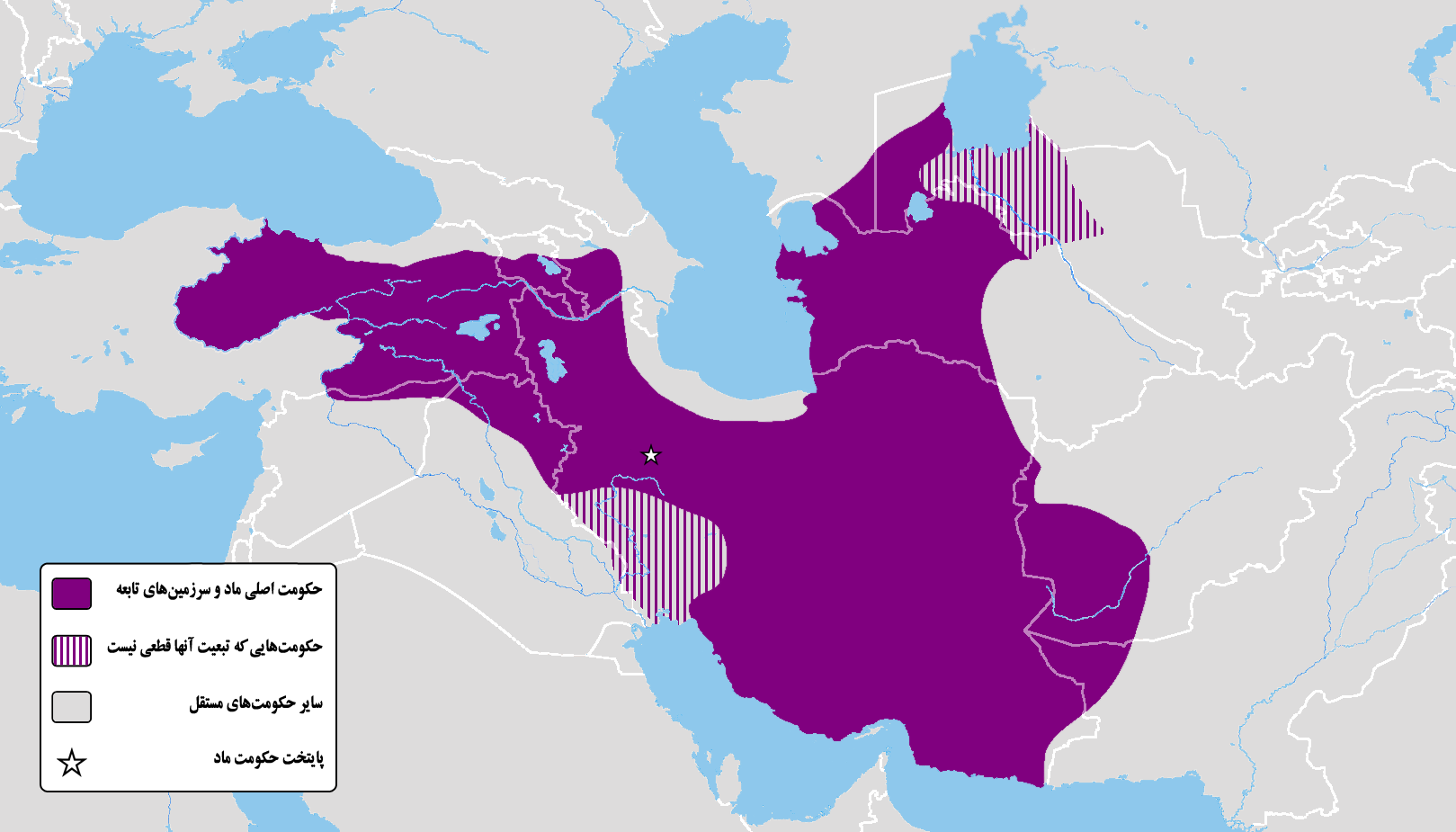 Achaimenovská říše
Baktrie byla součástí Achaimenovská říše
Poprvé je zmíněn v Behistunském nápisu, napsaném v c.520 př. n. l.
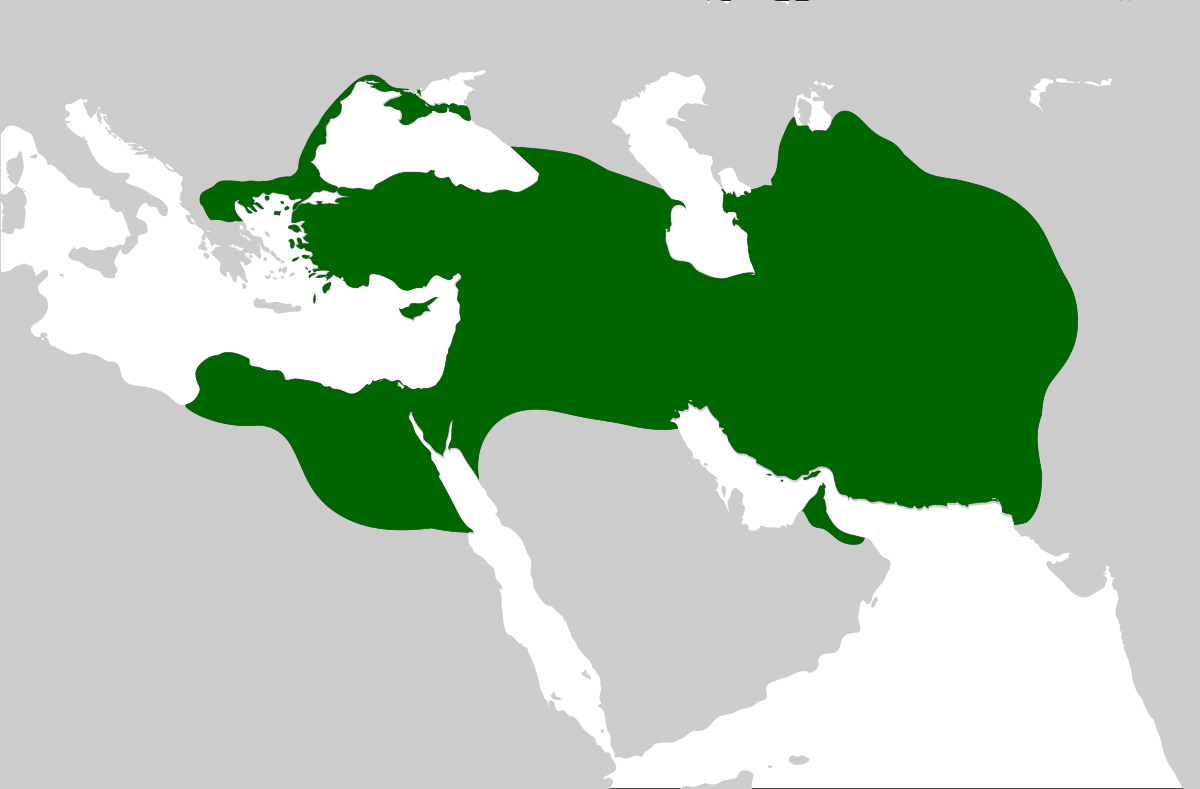 Balkh
Hlavním městem Baktrie byla Bactra (Balkh) významné město v dějinách zoroastrianismu.
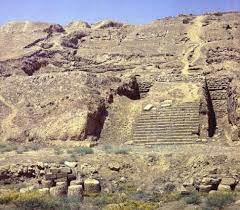 Bohyně anahita
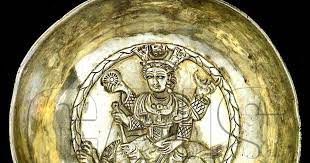 Alexandr veliký
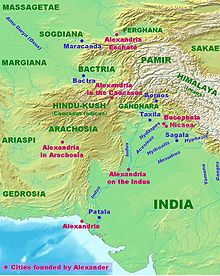 V roce 329 dorazil do Baktrie makedonský dobyvatel Alexandr Veliký po hrdinském přechodu Hindúkuše.
Alexander se tady rozhodl vybudovat nové město, nazvané Alexandria Eschatê, „nejvzdálenější Alexandrie
Chudžand
Konec alexandra nástup seleuka
Když byl Alexandr téměř smrtelně raněn během obléhání města indických Mallianů (začátkem roku 325), řečtí osadníci v Sogdii a Baktrii se vzbouřili a rozhodli se vyrazit domů. Podporovalo je domorodé obyvatelstvo, které se chtělo zbavit 
Nastoupil Seleukos Nikátor
Velká část Afghánistánu se stala součástí Seleukovské říše následované řecko-baktrijské království protože Řekové a Makedonci žijící v Baktrii byli odříznuti od západu. 
Stali se nezávislým královstvím, vedeným Diodotem:
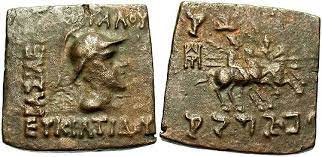 Řecko-baktrijské království
Péšávar
Kušánská říše
30–375
Kušánská říše se rozšířila z údolí řeky Kábul, porazili další středoasijské kmeny
jejich říše se rozkládala od severu pohoří Pamír až k údolí řeky Gangy v Indii
Začátkem 2. století za vlády Kanišky - nejmocnějšího z kušánských vládců, dosáhla říše své největší zeměpisné a kulturní šíře a stala se centrem literatury a umění.
Kušánská říše
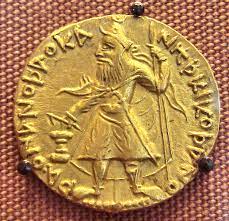 Oblast s významnými archeologickými nálezy prokazující obchodní zapojení Hedvábné stezky v této oblasti
obchod s kořením z Číny a Arábie 
Obchodníci: Židé, Syřané – prokazatelné proudění náboženských směrů z těchto oblastí
Důležitý byl zoroastrismus: důkazy na mincích, oltáře, svatyně
Naleziště v Surkh Kotal
Dalverzin Tepe
Dalverzin Tepe je starověké archeologické naleziště nacházející se v severní části Bactrie, v jižním moderním Uzbekistánu
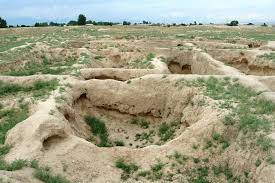 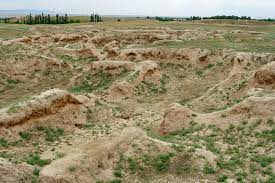 Ahura mazda
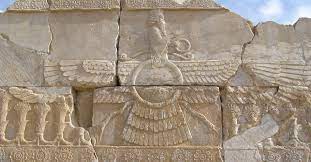 Surkh Kotal
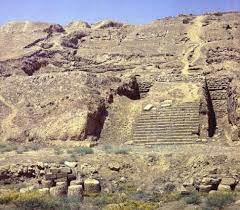 Mithra
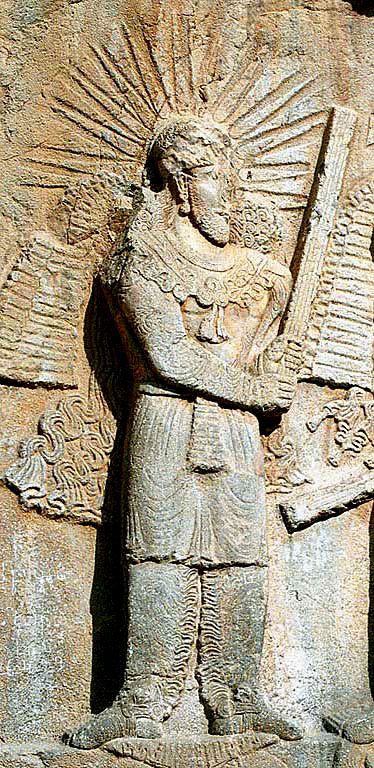 Mithra byl zřejmě považován za božského ochránce kušano-sássanovských vládců 
předal jim jejich moc
Manicheismus
Mani byl urozeného původu a stejně jako ostatní proroci tvrdil, že byl seslán Bohem, aby splnil poslání dřívějších náboženství
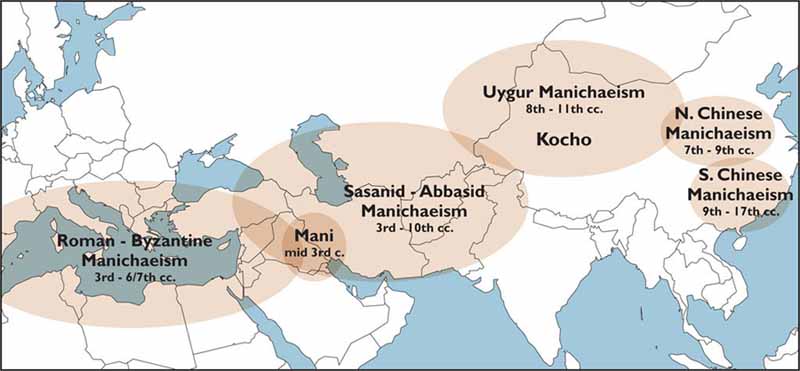 Bámiján
Bódhisattva
Shiva a nandi
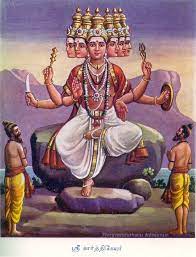 Dynastie shahi
Kábulského údolí (ve východním Afghánistánu) a staré provincii Gandhara (severní Pákistán a Kašmír) od úpadku Kushanské říše ve 3. století do počátku 9. století
Toto místo navštívil náš starý známý Süan-cang
Buddhové z Bámijánu
Lokottaravāda
Archeologické objevy v  Lógar
Archeologické objevy v  Lógar
Heftalité
Heftalité
Arménské- Hephthal, Hep’t’al, Tetal, Kushans.
Řecké - Εφθαλιται (Hephthalites), Aβδελαι (Abdel/Avdel)
Syrské - Ephthalita, Tedal.
Perské - Hephtal and Hephtel
Indické - Hūna. 
Čínské - Ye-da, Ye-dien, Idi, Yeta-i-lito.
Arabské - Haital, Hetal, Heithal, Haiethal, Heyâthelites
Kočovná říše
5.-8- století
Oblast: Afgánistán, Pákistán, Indie
1. Kara-tepe
2. Khairabad
3. Angor 
4. Dalverzin
5. Budrach
Šáhnáme
Národní epos Íránu
Autorem je Firdausí
977–1010 n. l.
příběhy o vzestupu a pádu velkých dynastií, sporech mezi králi a hrdiny a konfliktech mezi otci a syny se zabývají bojem člověka proti přírodě, osudu a jeho vlastnímu svědomí
Příběhy Hedvábné stezky
Procopius Caesarea (I, 3) píše:
I když jsou Heftalité Hunští a jsou tak zvaní, nemísí se a nestýkají s těmi Huny, které známe, neboť s nimi nesdílejí žádný hraniční region a nežijí v jejich blízkosti. . . Nejsou nomádští jako ostatní hunští národové, ale už dávno se usadili na úrodné půdě. . . Oni jediní z Hunů mají bílou pleť a nejsou oškliví. Nemají stejný způsob života a nežijí tak bestiální životy jako ostatní Hunové, ale vládne jim jeden král a mají právní státní strukturu, dodržují spravedlnost mezi sebou a se svými sousedy v nemenší míře než Byzantinci a Peršané.
Balch
starobylé město s 2500 let dlouhou historií, které se nacházelo na pláni mezi pohořím Hindúkuš a řekou Amu Daryou (historicky známou jako Oxus) na severu Afghánistánu
‘‘matka měst‘‘
Balch ležel na hlavních trasách Hedvábné stezky
Roku1220 mu Čingischán zasadil ránu ze které se už nikdy nevzpamatovalo
sídlo vlády se posunulo o 20 kilometrů jižně do Mazár-e Šarífu
Mazár-e Šaríf
Prameny 9/10 století
Al-Maqdisī
Al-Jakubi
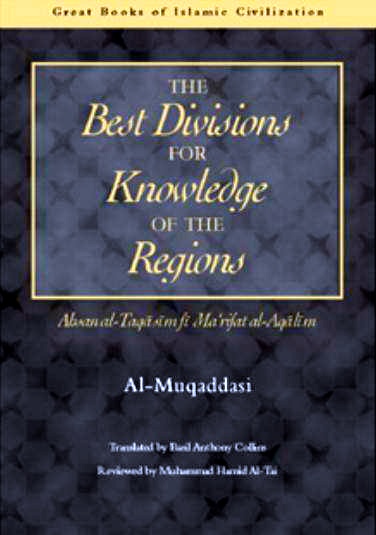 tamerlán
turkický vojevůdce 
14. století vytvořil obrovskou Timurovskou říši rozkládající se především na území dnešního Íránu, Turkmenistánu, Uzbekistánu a Afghánistánu s hlavním městem Samarkand
vybral si Balch, aby zde vyhlásil jeho nástup na trůn tzn., že po mongolském zničení se město obnovilo (nové budovy)
Khwaja Abu Nasr Parsa
postavená v roce 1462/63 na počest významného teologa a považovaná za jeden z nejlepších příkladů pozdní timurovské architektury.
Safíovci
Mughalská říše
Durránska říše
Samarkand
sogdové
starověká kultura existující zhruba od 6. století př. n. l. do 10.- 11. století.
Sogdijské kolonie byly založeny po celé délce obchodních cest 
 Sogdijské dopisy byly objeveny v letech 313-314 n. l.,poskytují důkazy o síti obchodníků ze Samarkandu, kteří se dostali až do Číny
Obchodovali s drahými kovy, kořením a látkami
Sogdijské nápisy severním Pákistánu svědčí o jejich aktivitě na trasách i na jih do Indie
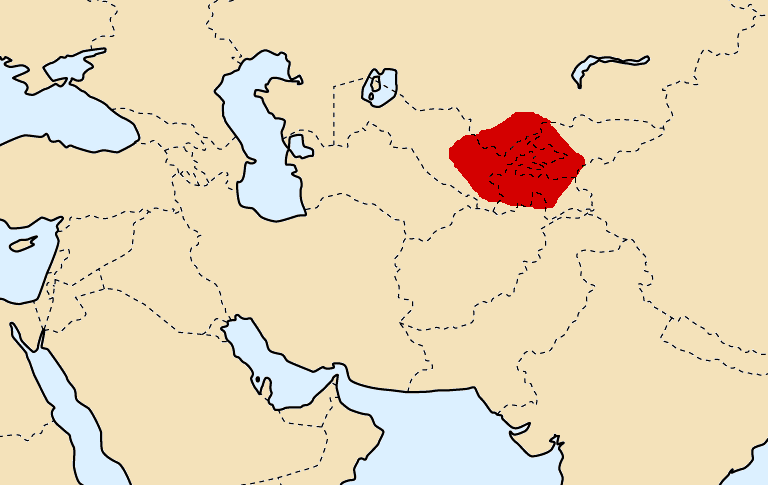 Afrasiyab
transoxiana
Ulugbeg
Vnuk Tamerlána
Hvězdárna v samarkandu
Shah-i-Zinda
Mešita Bibi-Khanym
Bucharský chanát
Sherdor Madrasa
Buchara
Komplex kalan
Lyab-i Hauz